1. světová válka
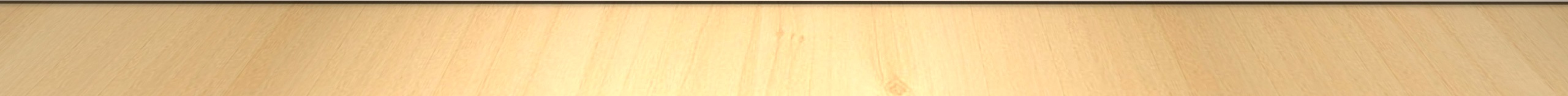 Situace před válkou
narůstaly spory mezi Čechy a Němci
2/3 obyvatel českých zemí tvořili Češi a 1/3 Němci
Češi stále usilují o rozšíření svých práv, ale zatím nepožadují samostatný stát
Situace před válkou
odcizení se zvyšovalo a sílil nacionalismus (přehnané národní cítění)
v R-U stále vládne František Josef I.
Situace před válkou
postupně narůstaly konflikty i mezi ostatními evropskými státy
soupeřilo se o území, moc, nadvládu nad zámořskými koloniemi
Politická situace před válkou
před válkou spolu některé evropské i mimoevropské státy uzavíraly různé spojenecké smlouvy, které je zavazovaly ke společnému (stejnému) postupu při možném vypuknutí války
vznikly dva hlavní tábory, které stály proti sobě
Ústřední mocnosti
Dohoda
František Ferdinand d´Este
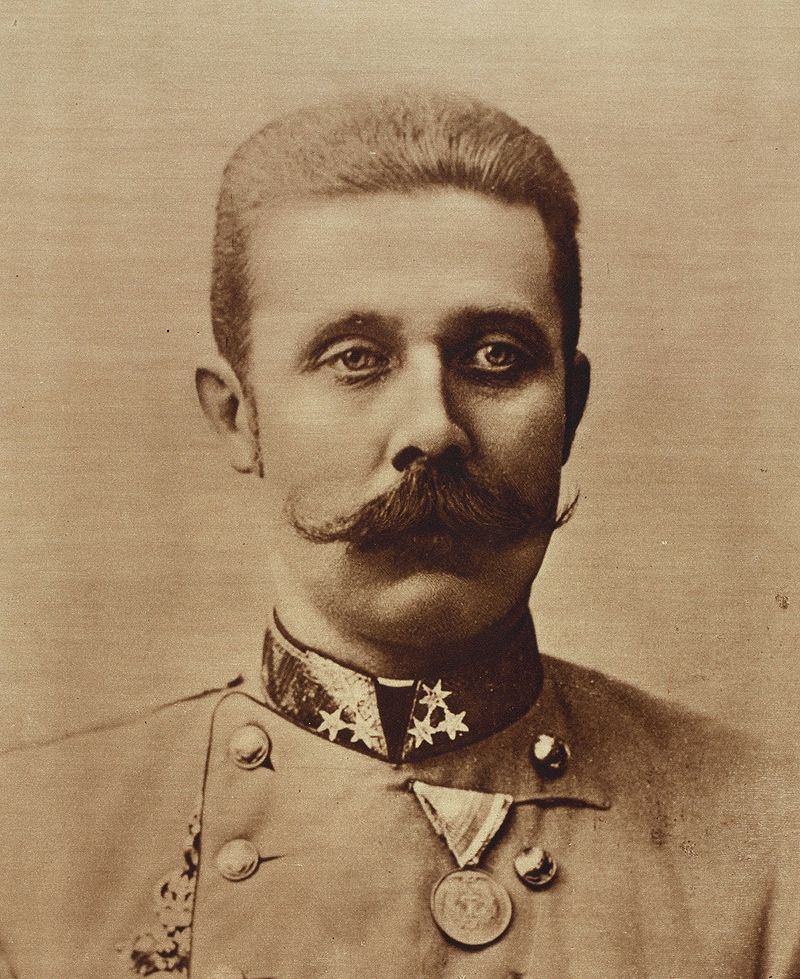 následník trůnu – budoucí panovník R-U
28. 6. 1914 byl i se svojí manželkou zabit při atentátu v Sarajevu (Bosna a Hercegovina) → jedna z příčin 1. sv. v.
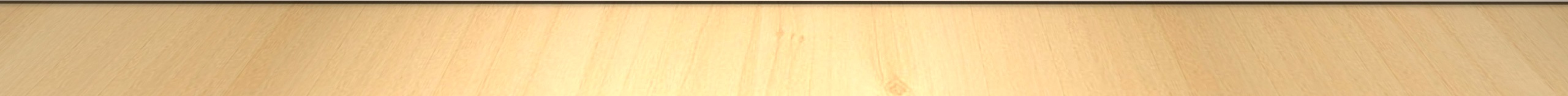 František Ferdinand d´Este a jeho žena Žofie krátce před atentátem
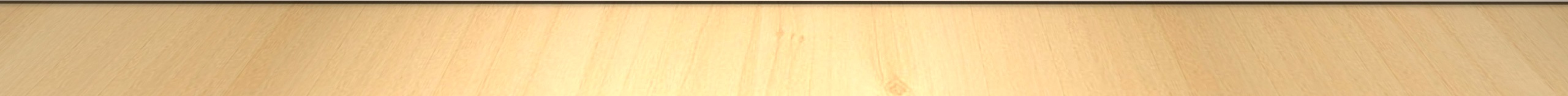 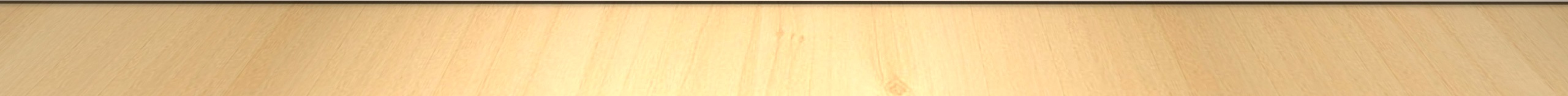 Začátek války
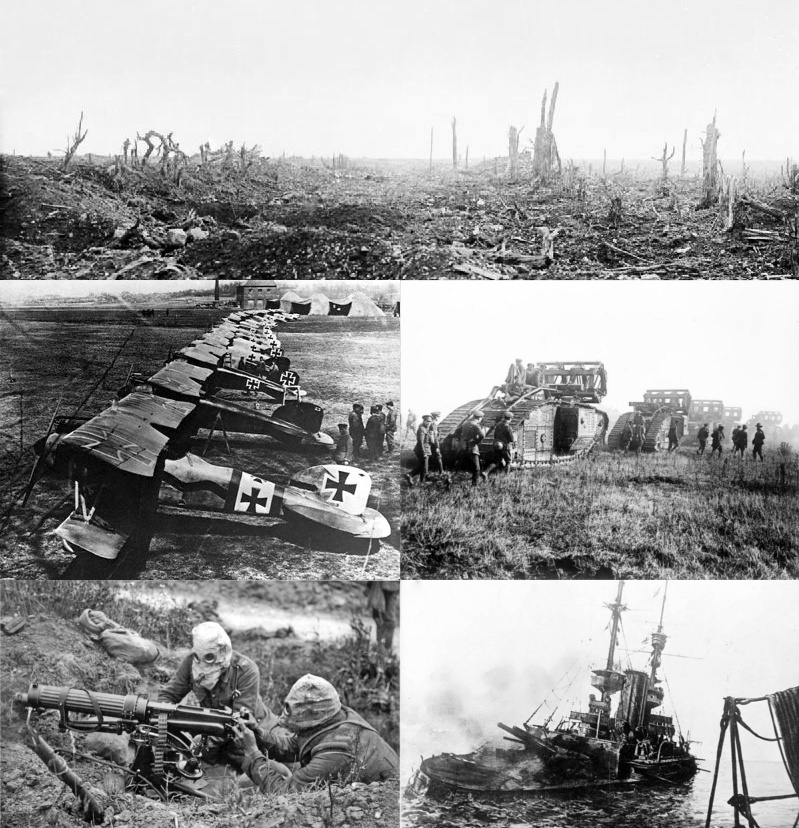 28. 7. 1914 vyhlásilo Rakousko-Uhersko válku Srbsku
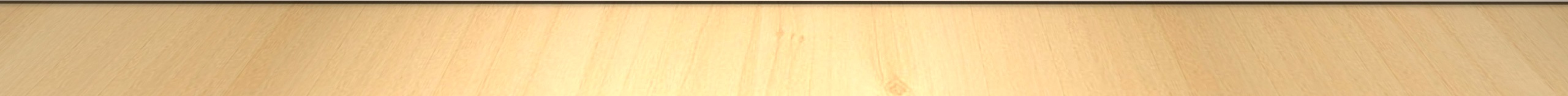 Postupně se začaly přidávat další státy:
Ústřední mocnosti:
Rakousko-Uhersko
Německo
Itálie
státy Dohody:
Francie
Rusko
Velká Británie
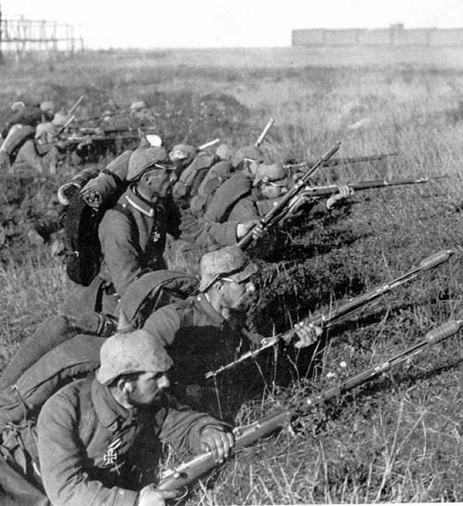 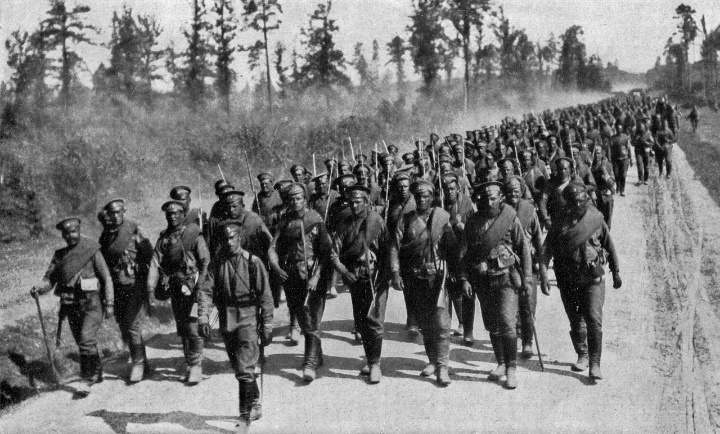 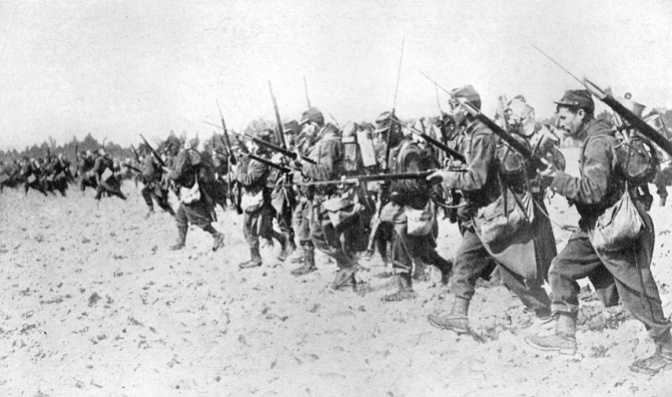 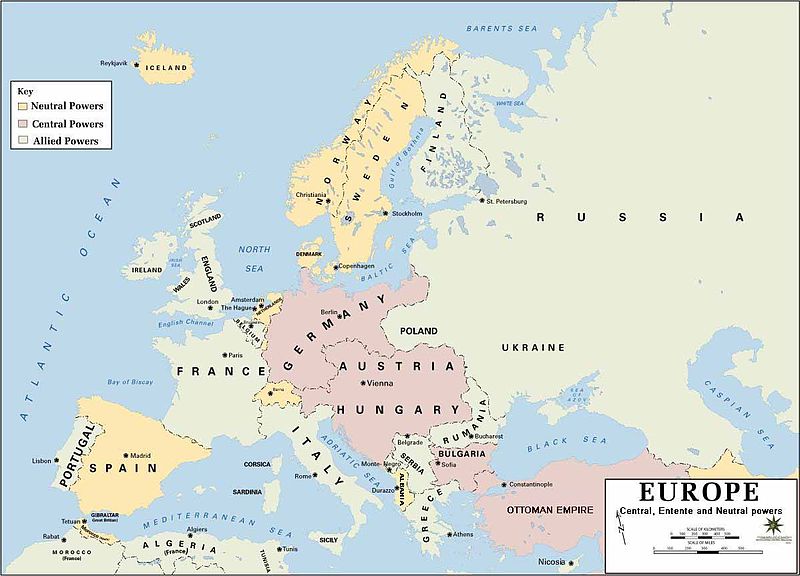 Češi a 1. sv
české země byly součástí R-U, a proto Češi museli bojovat za R-U
mnozí s tím nesouhlasili, protože museli bojovat proti jiným Slovanům (Rusům)
někteří Češi tak raději přebíhali do ruského zajetí
zápisky do sešitu
1. světová válka
před válkou narůstaly spory mezi Čechy a Němci
Češi chtěli více práv
postupně narůstaly konflikty i mezi ostatními evropskými státy
soupeřilo se o moc, území
vznikly dva hlavní tábory, které stály proti sobě
Ústřední mocnosti – Německo, R-U, Itálie
Dohoda- Velká Británie, Francie, Rusko
zápisky do sešitu
1. světová válka
v červnu roku 1914 byl v Srbsku spáchán atentát na následníka R-U trůnu Františka Ferdinanda d´Este
ten při atentátu zahynul i se svojí ženou Žofií
R-U vyhlásilo Srbsku válku, do které se poté zapojily Ústřední mocnosti, Dohoda a později celý svět
Dějiny udatného českého národa
https://www.youtube.com/watch?v=CHjv02nwAWc
odkaz na test
https://forms.office.com/Pages/ResponsePage.aspx?id=lVDiSmIRyUmImL9hL0qFaoFo0QUw2rdHi_tvQR5xV19UQzdFOEZHVjJGVlRaS1JXNVBNMDlDN0NOWi4u